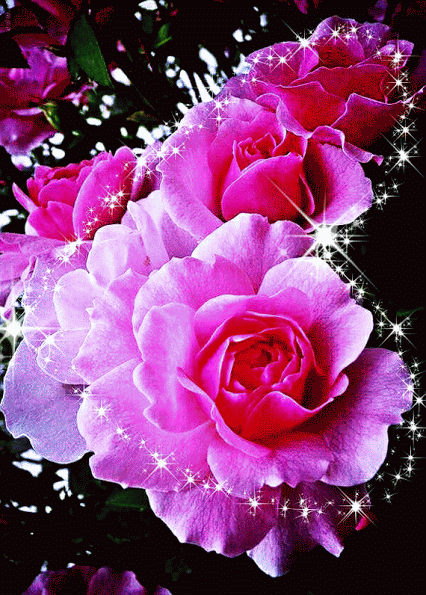 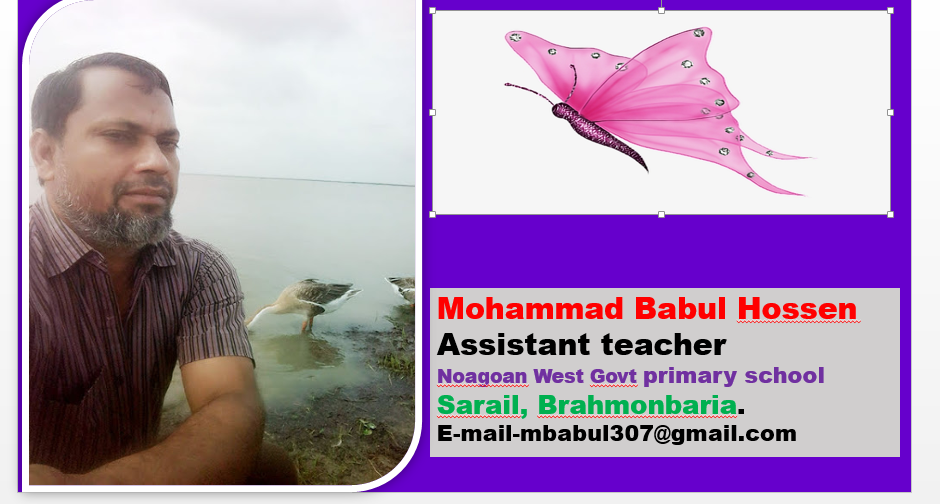 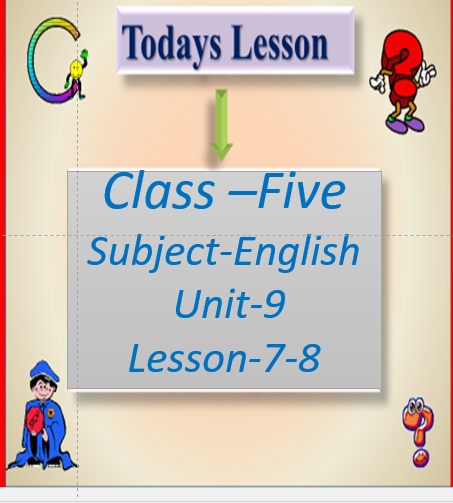 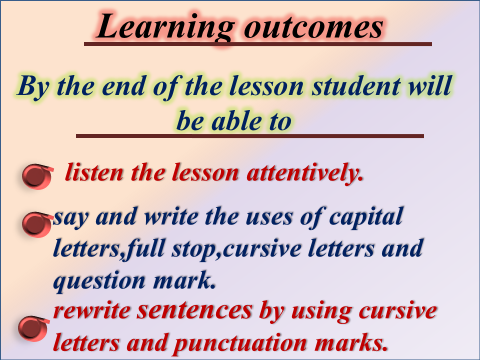 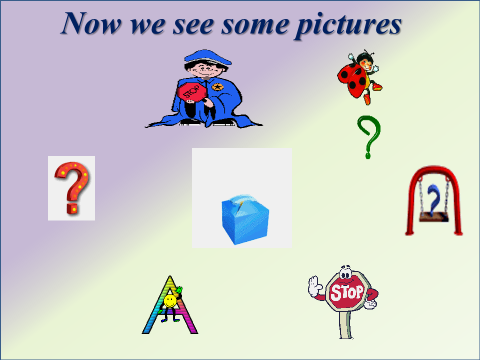 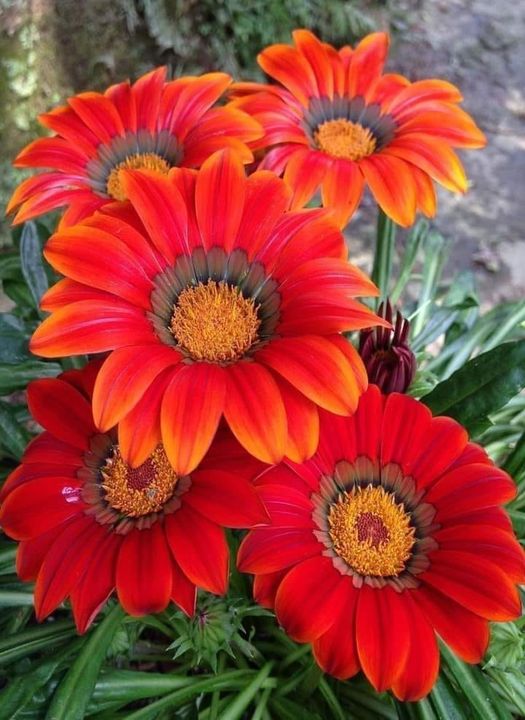 Let’s watch a video
https://youtu.be/LdCOswMeXFQ
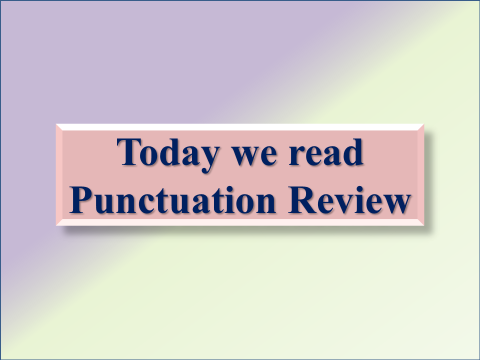 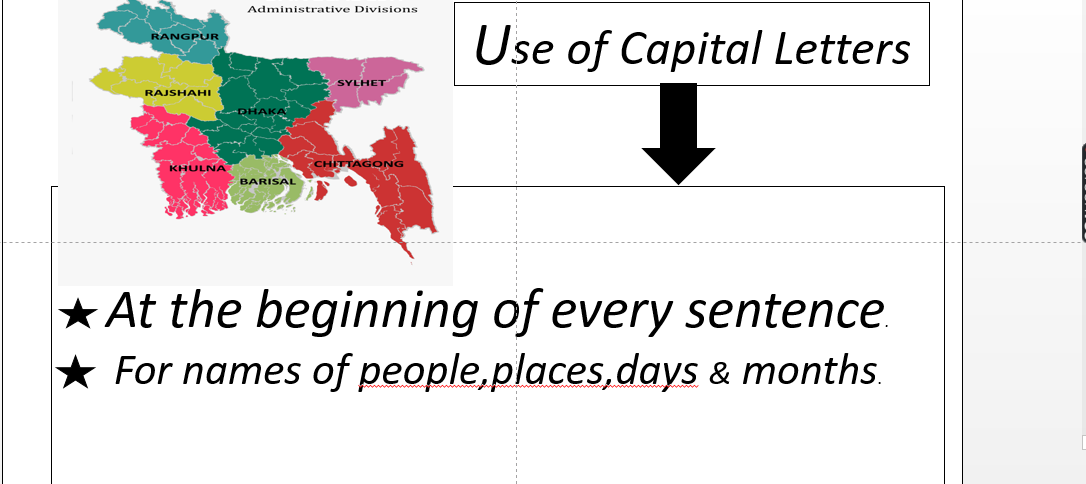 Use of Capital Letters  
The name of a person  begins with a capital letters 

             I am Bithi .
                Bithi  is a   singer
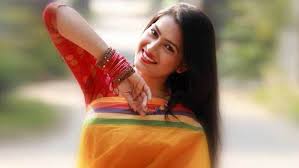 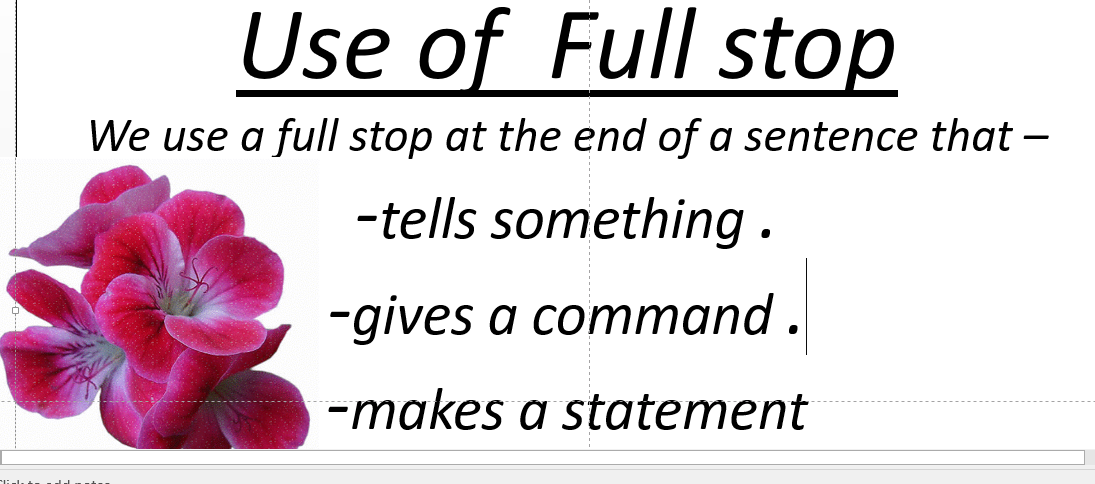 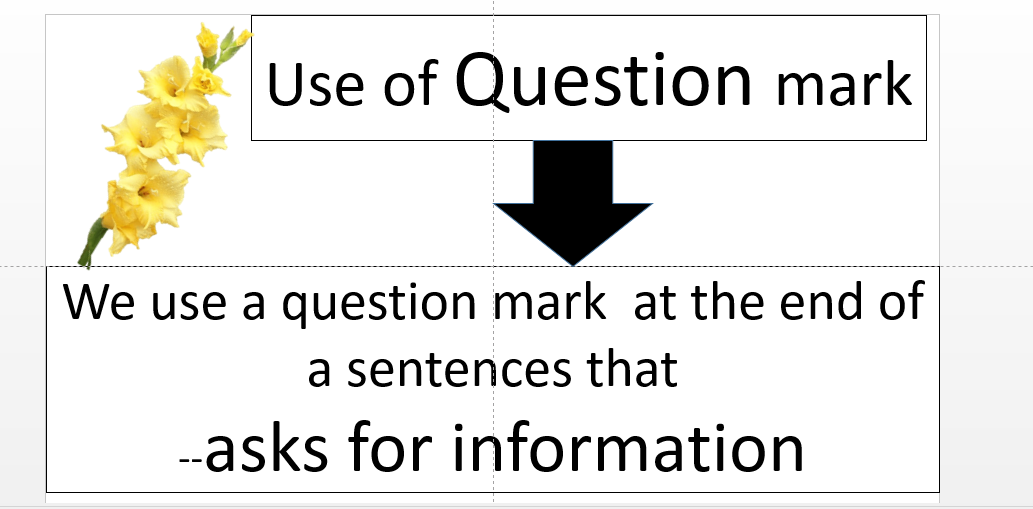 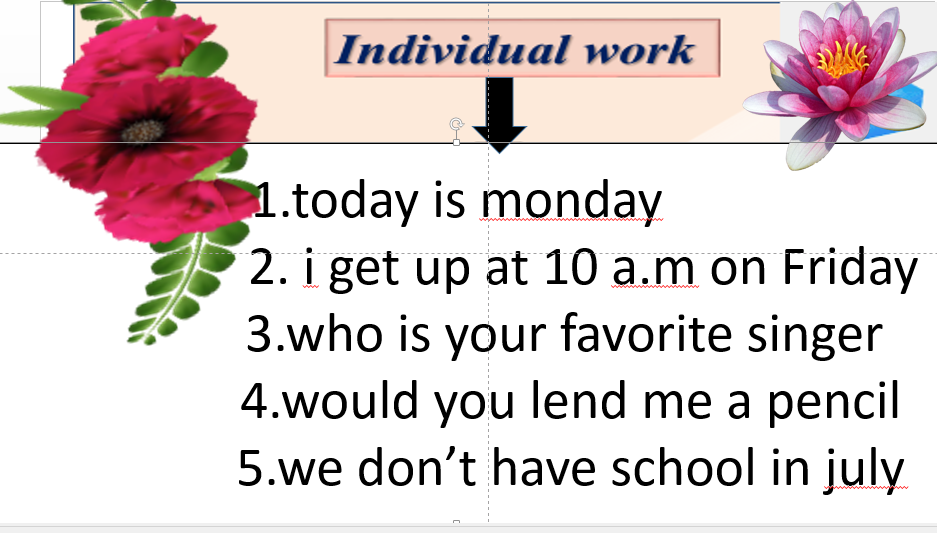 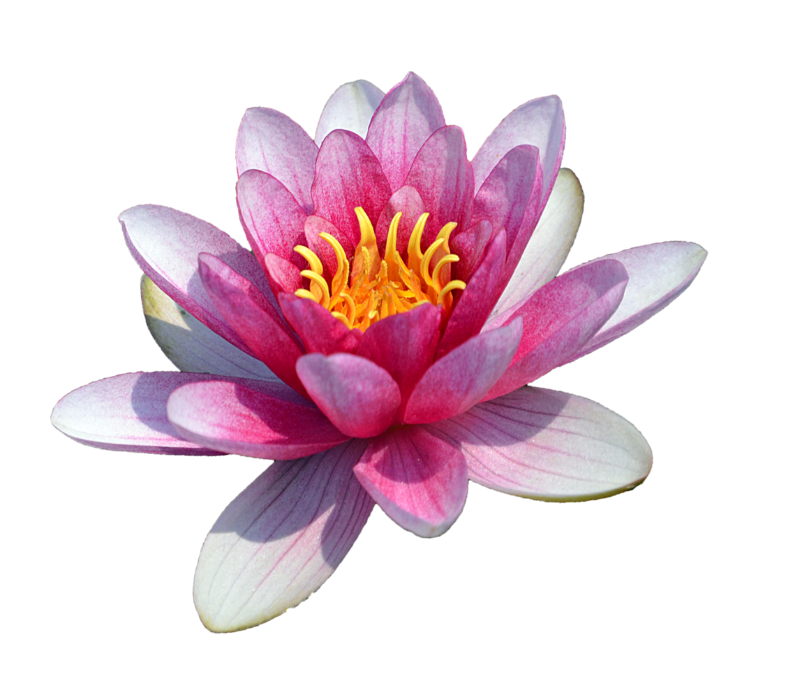 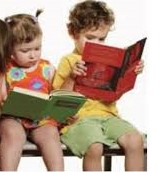 Pair work
Check for correct use of capital letters and full stops 
                   a  dressmaker makes dresses
 she sells fruits 
                          she writes stories or poems
       he is a firefighter
       he bakes bread
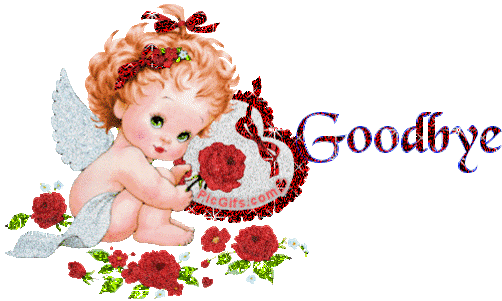